English grade 6
Chapter 1 Time and activities
Unit 1 Greeting and Introductions
How are you?



Student’s book Page 9
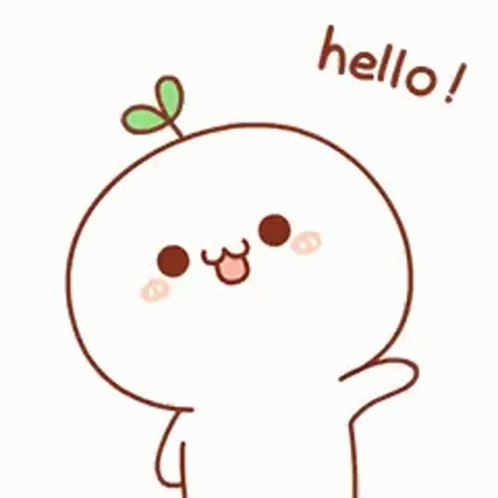 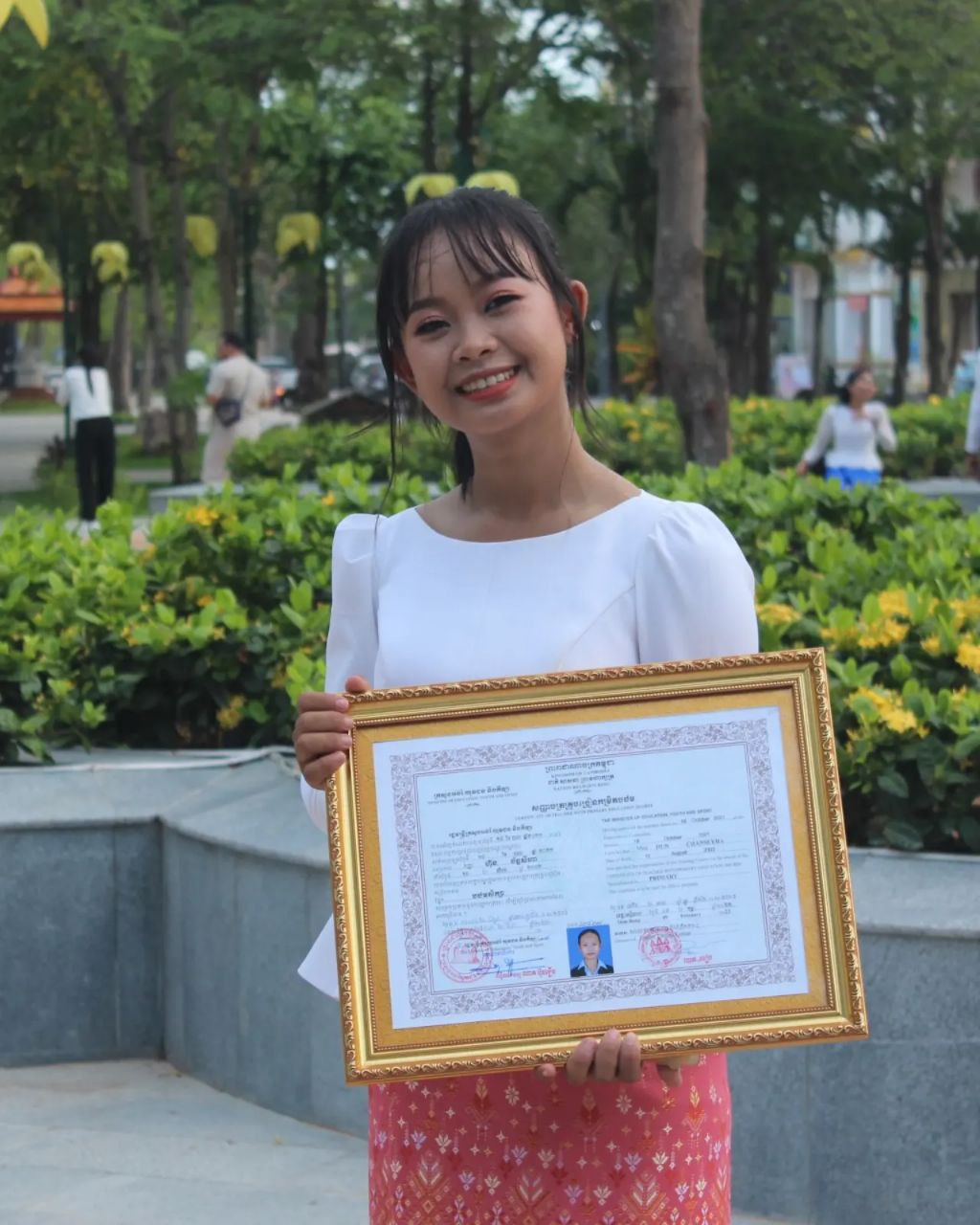 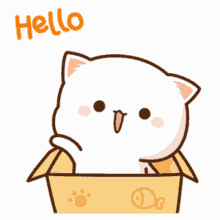 Hello
សួស្ដី
Fine
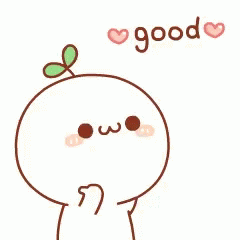 សុខសប្បាយ
Thank you
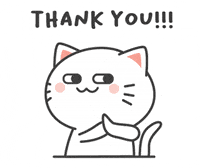 អរគុណ
Listen and repeat
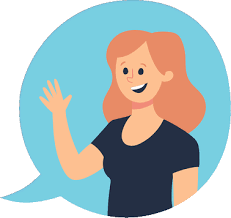 How are you ?
តើអ្នកសុខសប្បាយទេ?
Listen and repeat
I’m fine. Thank you
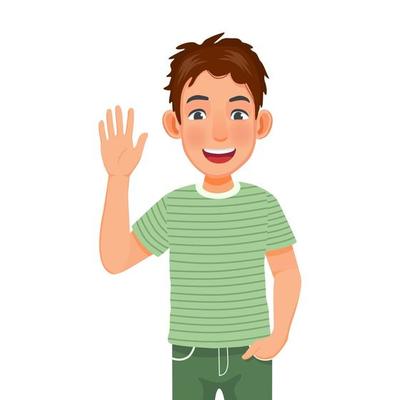 ខ្ញុំសុខសប្បាយទេ អរគុណច្រើន
Pair work
Hello, how are you?
I’m fine. Thank you
Group work
1
Hello Seyha, how are you?
I’m fine. Thank you
………, how are you?
4
I’m fine. Thank you
………, how are you?
2
I’m fine. Thank you
………, how are you?
3
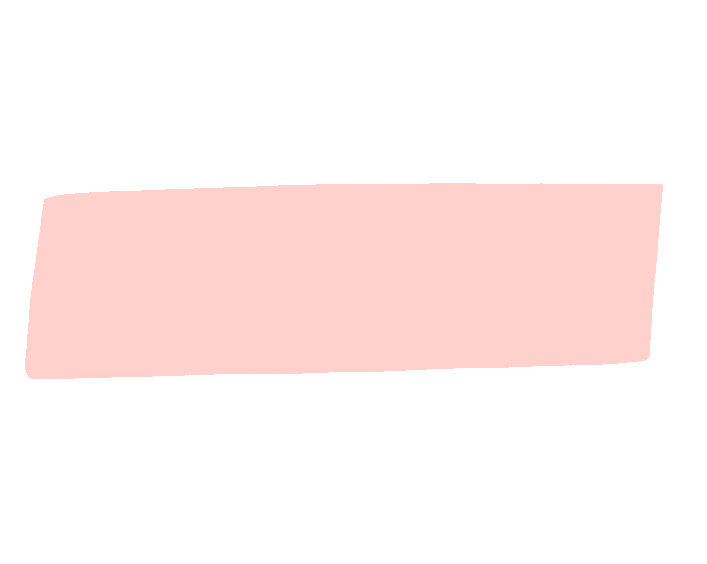 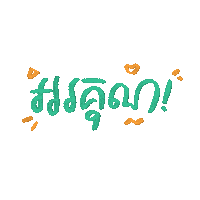 By Hun chanseyha